Hudson Re-Precincting
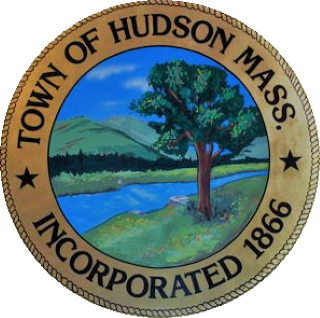 Re-Precincting
Municipalities must evaluate precinct lines after each federal census to ensure population of precincts is equal.
No precinct can have more than 4,000 residents. In Hudson, the target is 3,349 per precinct.
Recommendation to reduce the number of precincts from seven to six.
Proposed new polling locations include Hudson High School for Precincts 1 and 5, Glen Road Community Center for Precinct 2, Quinn Middle School for Precincts 3 and 4, and Town Hall for Precinct 6.
Polling locations removed from Mulready and Forest Avenue Schools.
Current Precinct Map
Proposed Re-Precincting Map
Overlay Map
Next Steps
Municipalities are required by law to establish new precincts by October 31, 2021.
New precinct map sent to the Local Election District Review Commission (LERDC). The LERDC has 35 days to accept or reject the redistricting plan.